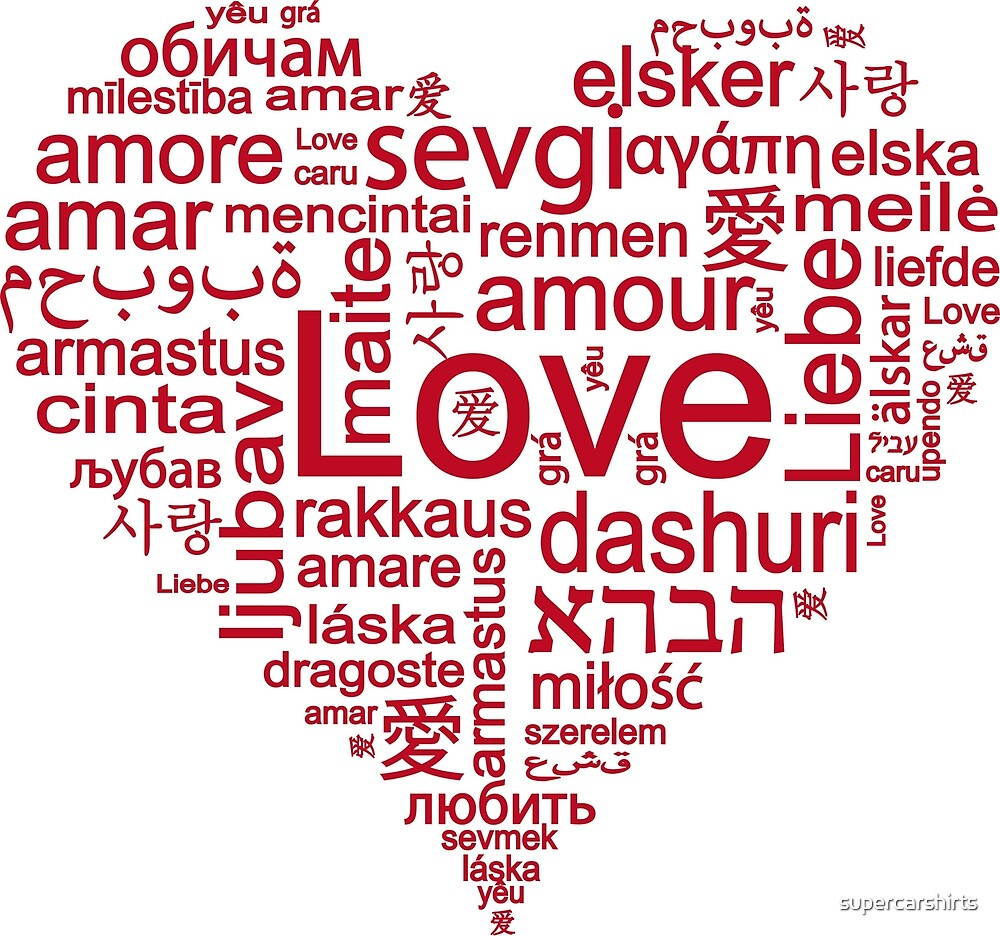 Primary 7 - Part 2
1
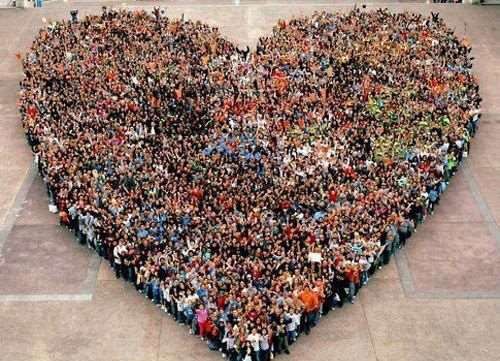 Primary 7 - Part 2
2
Learning Activity  PAIR and SHARE:
Who do you love? Why?
How do you show your love to …?
So, what is love?
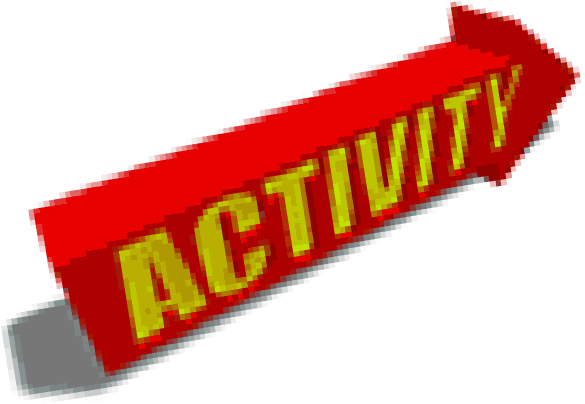 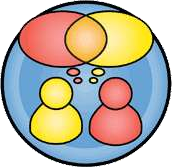 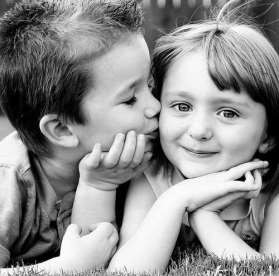 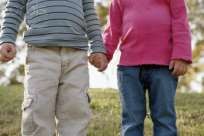 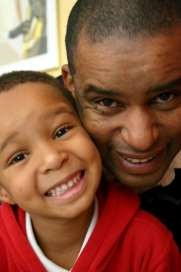 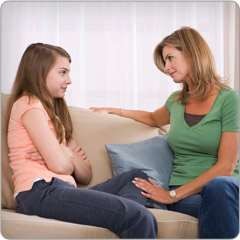 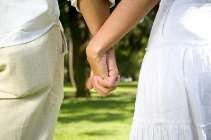 3
A ‘new life’ project
Learning Activity
Do you have a special goal?
What will you need to do to achieve it?
How will you feel when you are successful?  What difference will it make to you?
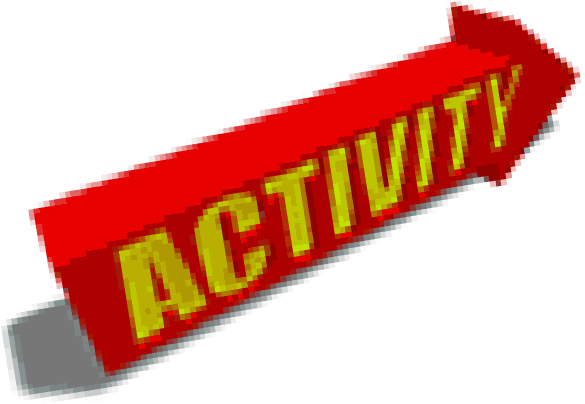 4
Marriage and Relationships
Learning Activity
Marriage and relationships depends on the  couples bringing their own personal gifts and  attributes to the partnership.

DISCUSSS in pairs:
What personal qualities help to build a  strong marriage or relationship?
How might a couple show their love and  respect for each other?
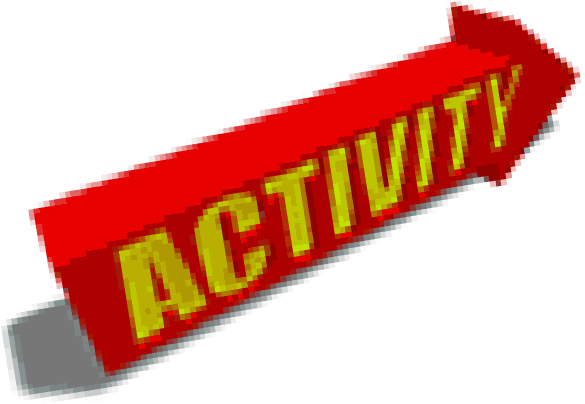 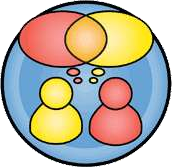 5
Loving Relationships
Loving relationships are enriched by these qualities:
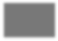 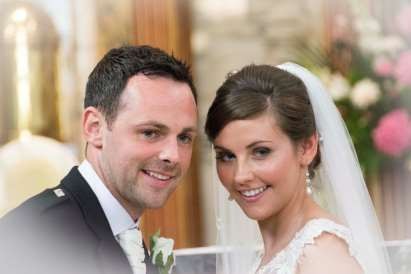 Trust  Loyalty  Tenderness  Respect
Dignity  Intimacy  Faithfulness
Openness to new life.
6